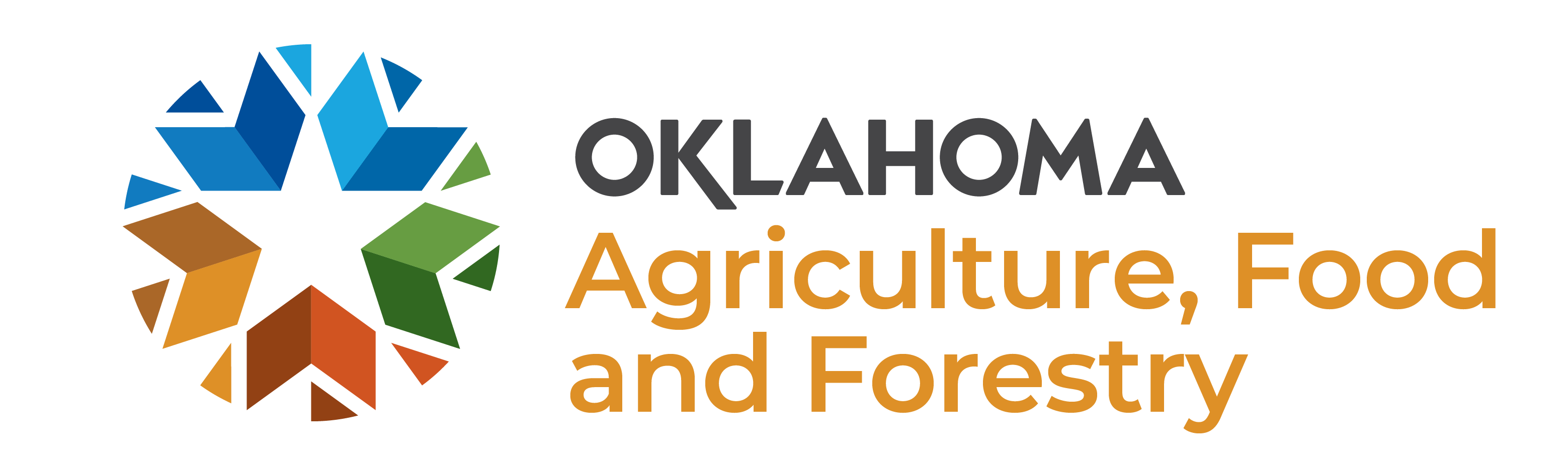 Oklahoma Egg Law
Selling Eggs in Oklahoma
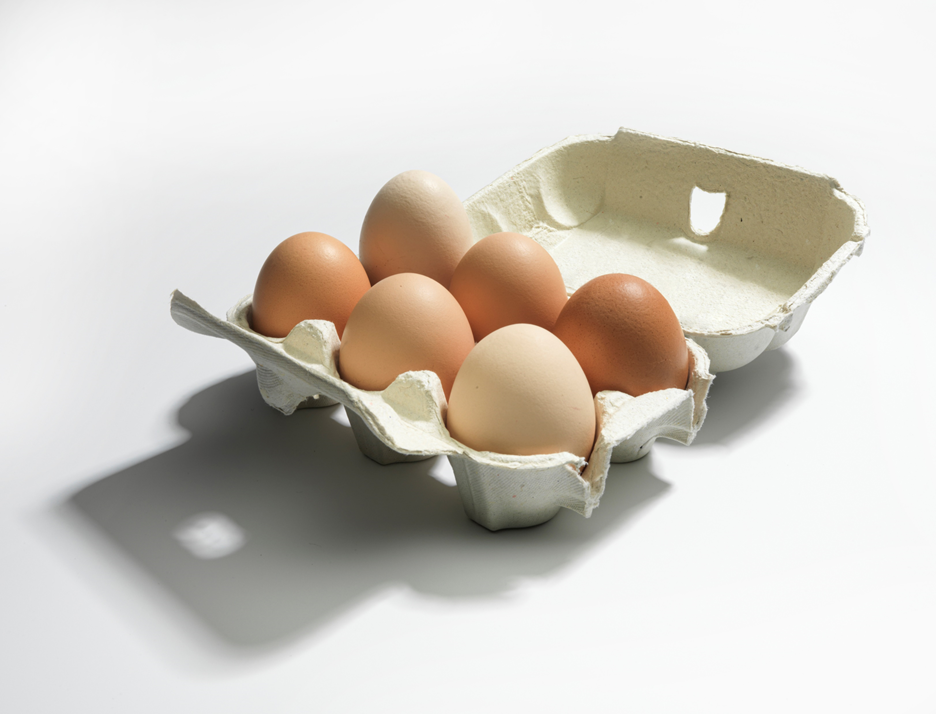 Sales Requirements
Washed
Graded and Sized according to USDA standards
Refrigerated (32 F to 45 F)
Packed in NEW cartons
Labeled
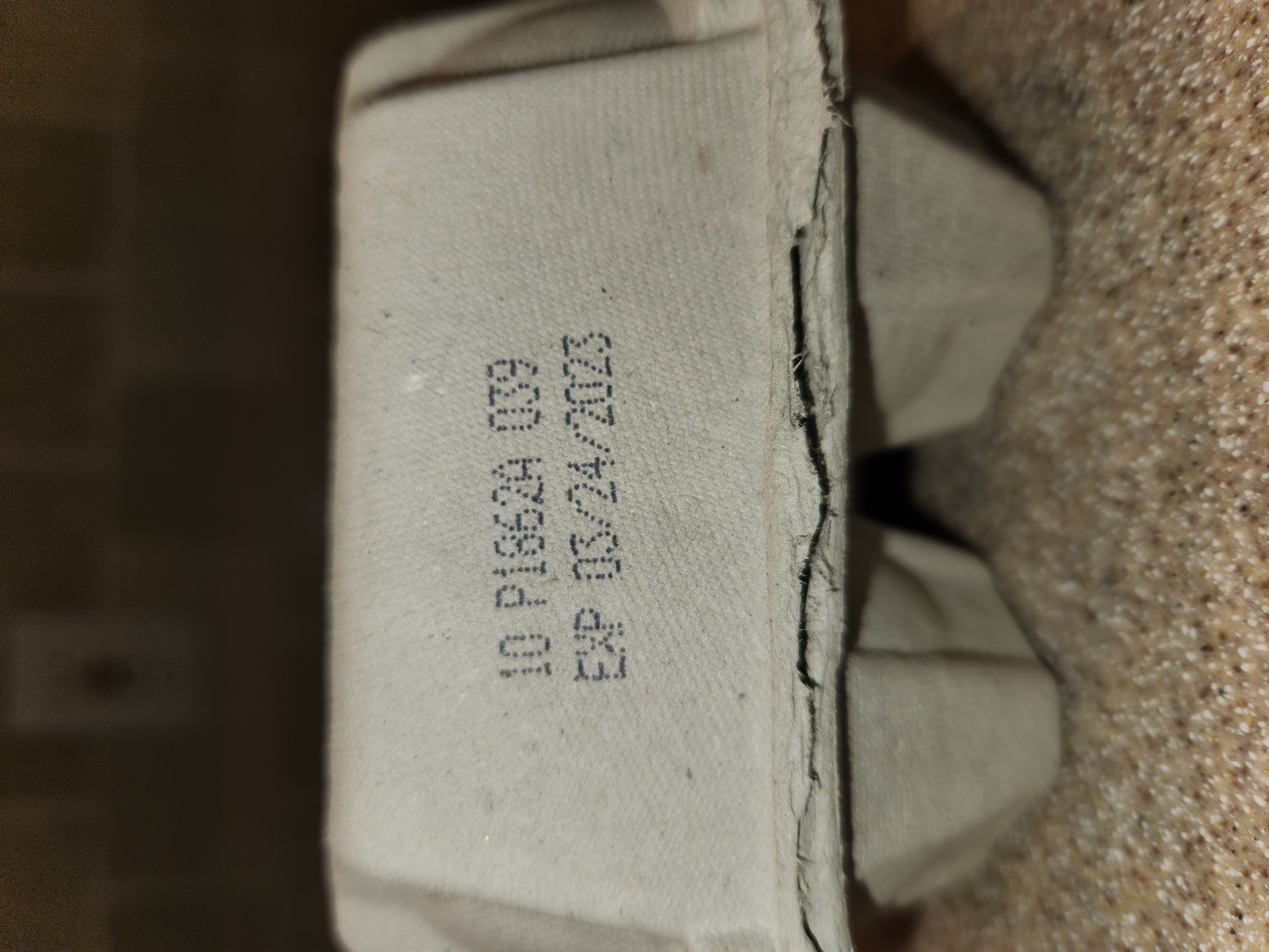 Label requirements
License Number or Plant Number
Pack Date (Julian Calendar)
Farm/Packer name and address
Oklahoma license number or USDA plant number
Grade and size (minimum guarantee)
Pack date and Expiration date (no more than 45 days from pack date)
Pack date in this example used a Julian date, you can use either a Julian date or a regular calendar date for the pack date
Expiration Date
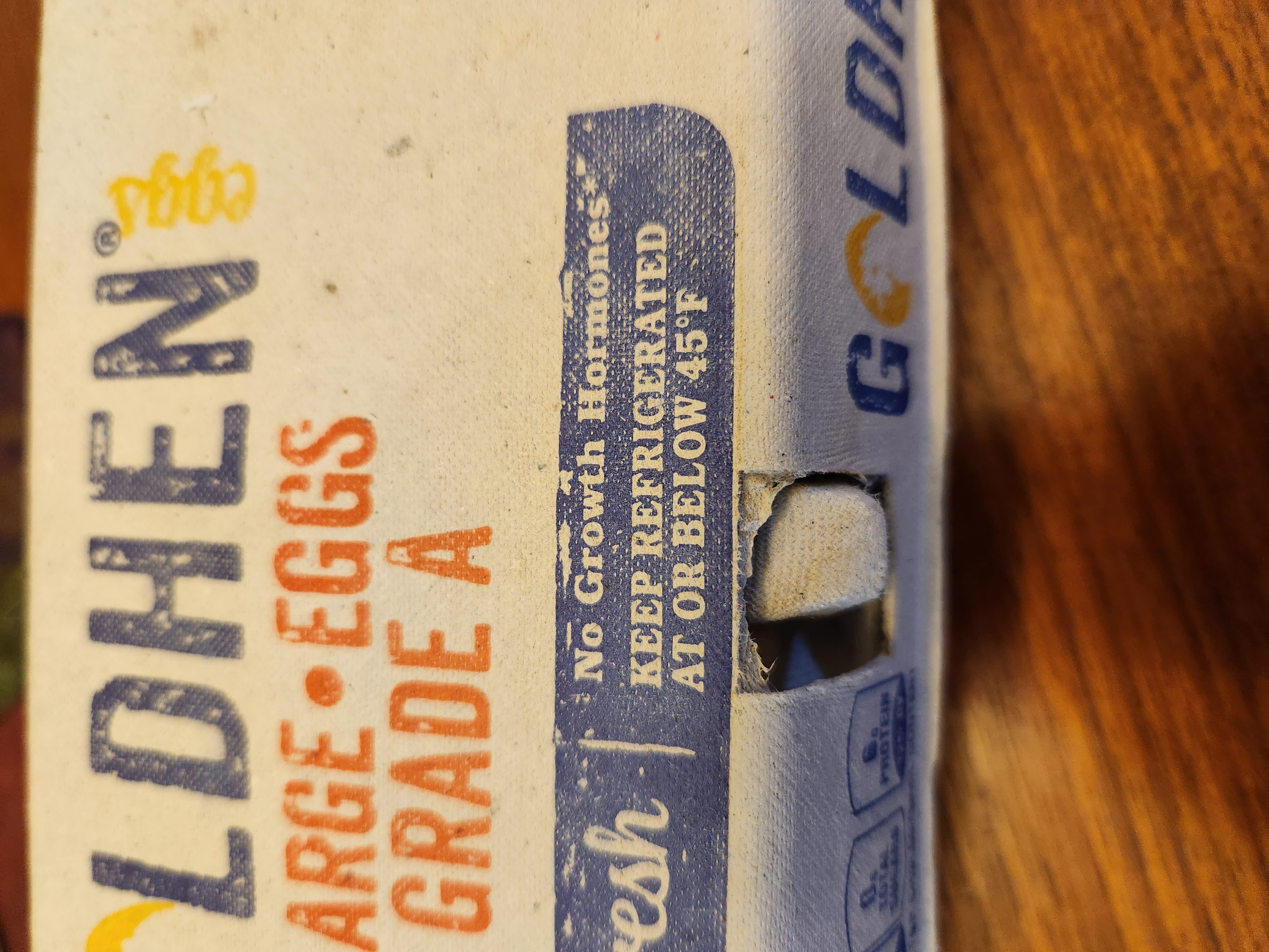 Label Requirements
Refrigeration statement that says to keep at 45 F or below
Safe Handling Instructions: To prevent illness from bacteria: keep eggs refrigerated, cook eggs until yolks are firm and cook foods containing eggs thoroughly.
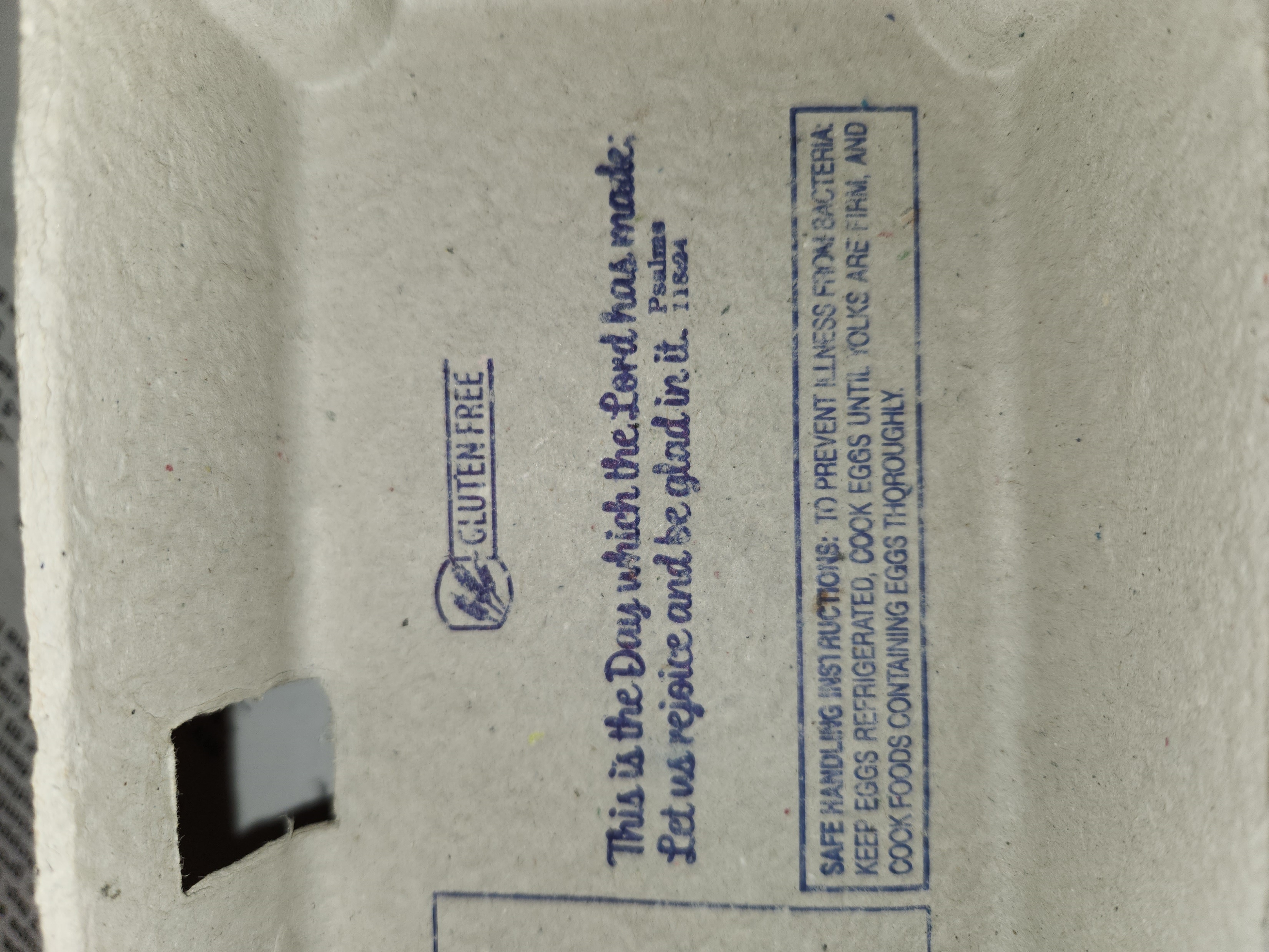 Grade and Size Guidance
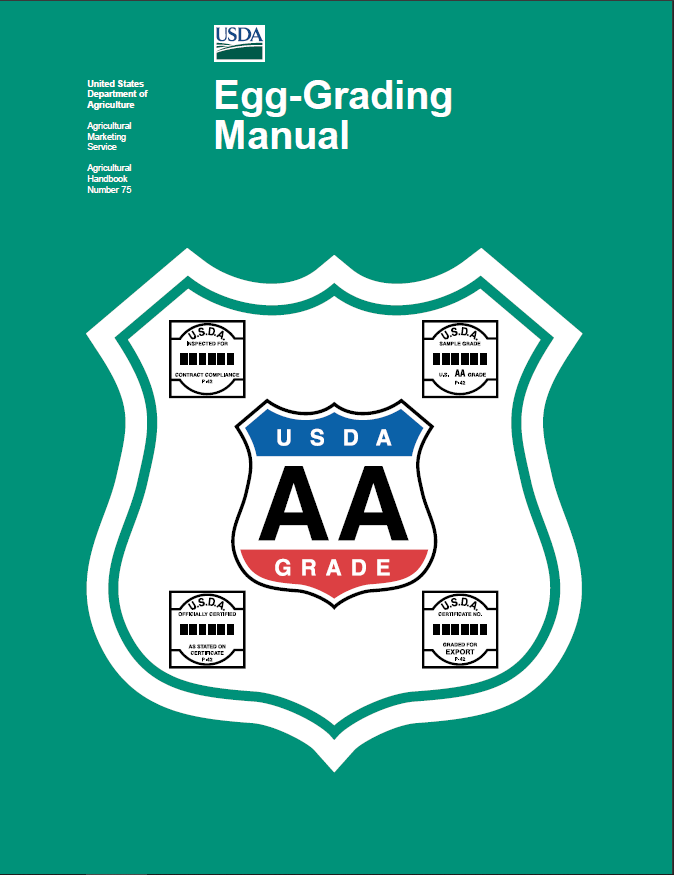 USDA Egg Grading Manual
https://www.ams.usda.gov/sites/default/files/media/Egg%20Grading%20Manual.pdf 
Videos: UGA Extension FFA Poultry Judging Class 7 and 8
https://youtu.be/GTzDrEYRDP4
https://youtu.be/v_G-6ENNNd8
Grades
Shell Quality
AA and A
Normal shape
Only slight ridges, bumps
B
Abnormal shape
Bumps, ridges, thin spots
No grade
Cracks (checks)
Leaks
Dirty or prominent stain
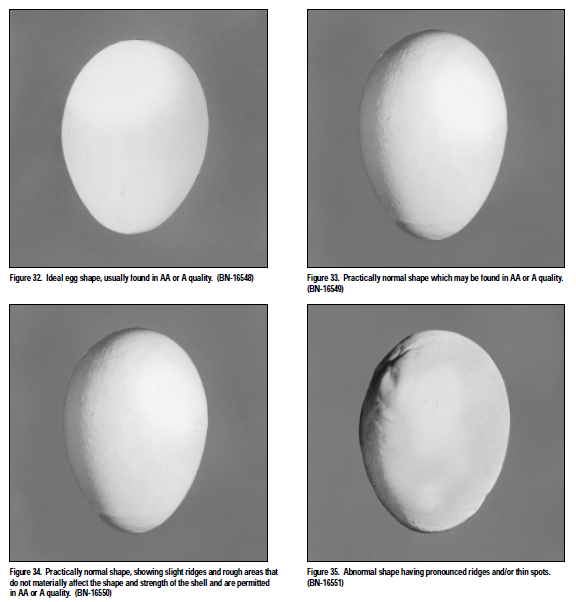 Internal Quality
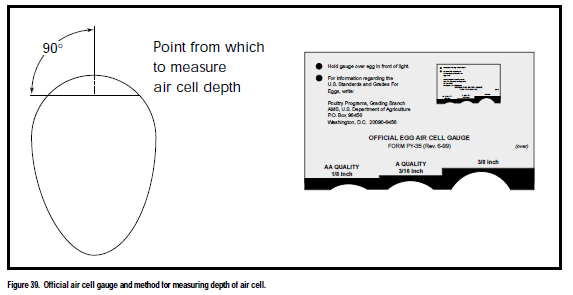 AA
1/8” or less air cell
Yolk slightly defined
A
3/16” or less air cell
Yolk fairly defined
B
3/16” or larger air cell
Yolk outline plainly visible
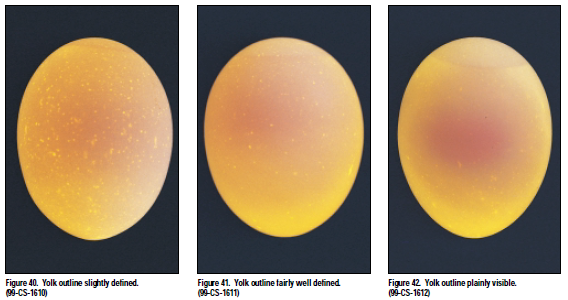 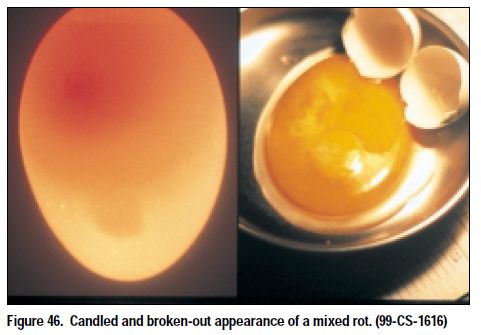 Defects: No Grade
Cracks (checks)
Leaks
Blood or meat spots
Bloody white
Stuck yolk
Mixed rot
Black rot
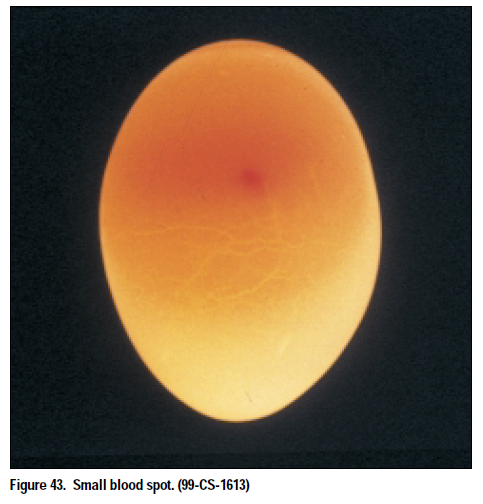 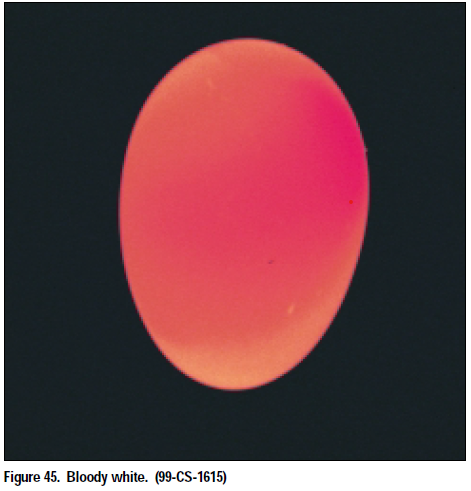 Sizes
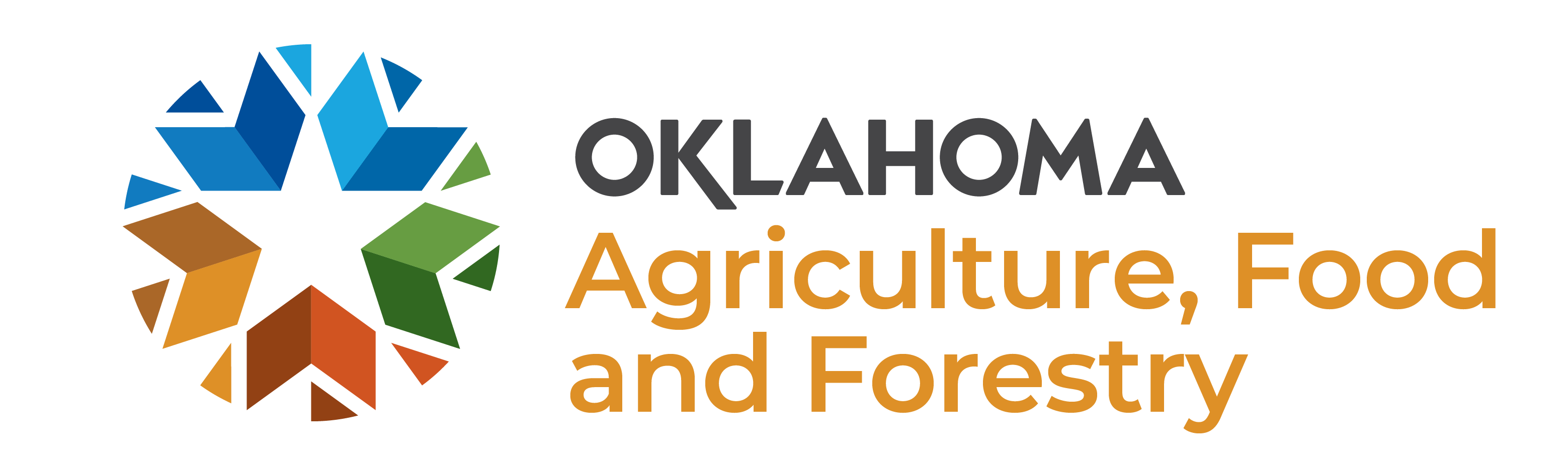 Questions
Bryan Buchwald
405-522-5924
bryan.buchwald@ag.ok.gov